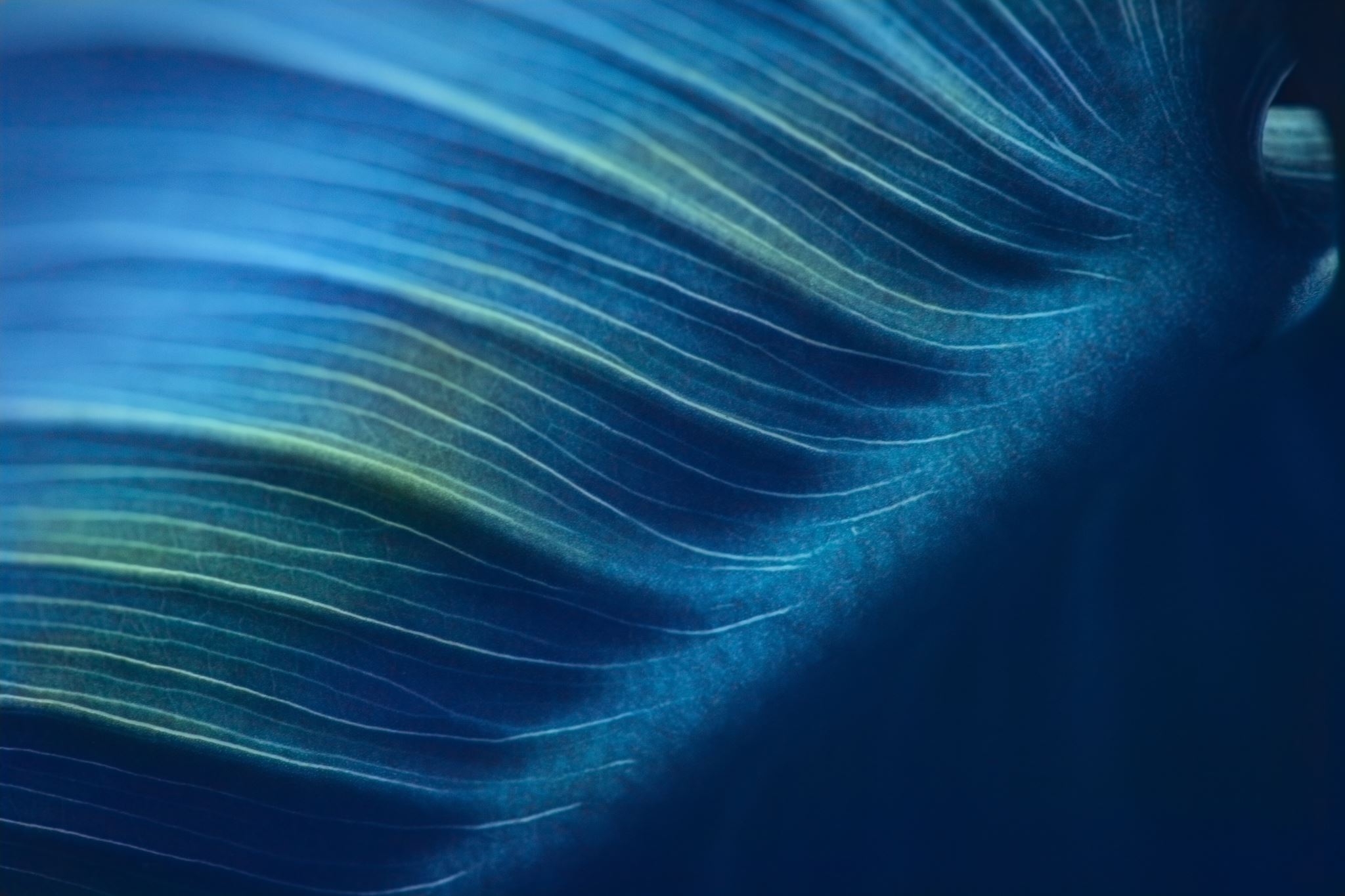 Essential Question: How can you model interactions among Earth’s systems?
Topic 3:

Earth’s Systems
Lesson 3.1 Geosphere and Biosphere
Objective:  
Describe what makes up the geosphere and the biosphere.
Lesson 3.1 Vocabulary
biosphere

geosphere

lithosphere

system
Make index cards with vocabulary word, definition and a picture for each word.
biosphere

An Earth system that includes all living things, including humans.
geosphere

An Earth system that includes rocks, soil and sediment.
lithosphere

A part of the geosphere that contains Earth’s crust and outer, rigid part of the mantle.
system

A group of parts that work together to complete a task.
Lesson 3.1 Checkpoint Prep

What does each sphere contain?

atmosphere 
hydrosphere
biosphere
geosphere
Lesson 3.1 Checkpoint Prep

	Give an example of the biosphere 				interacting with the geosphere.

	Lithosphere includes crust and   				  upper mantle.
Lesson 3.1 Checkpoint Prep

Acid Rain
can affect all of Earth’s spheres.
can harm organisms that drink the polluted water.
strips nutrients from the soil.
changes the type of gases in the atmosphere.
Lesson 3.2 Hydrosphere and Atmosphere
Objective:  
Describe what makes up the atmosphere and the hydrosphere.
Lesson 3.2 Vocabulary
atmosphere

hydrosphere

distinguish
Make index cards with vocabulary word, definition and a picture for each word.
Lesson 3.2 Checkpoint Prep

What does each sphere contain?

atmosphere 
hydrosphere
biosphere
geosphere
Lesson 3.2 Checkpoint Prep

Give an example of the atmosphere 				interacting with the hydrosphere.

Give an example of the atmosphere 				interacting with the biosphere.

Give an example of the biosphere 				interacting with the geosphere.
Lesson 3.2 Checkpoint Prep

Give examples of natural disasters where the atmosphere interacts with  the hydrosphere.
What affects the kind of precipitation that will fall?
What does the atmosphere do to keep earth warm?